Retail Internet Banking 
Top Up USMS Updated Acknowledgement screen
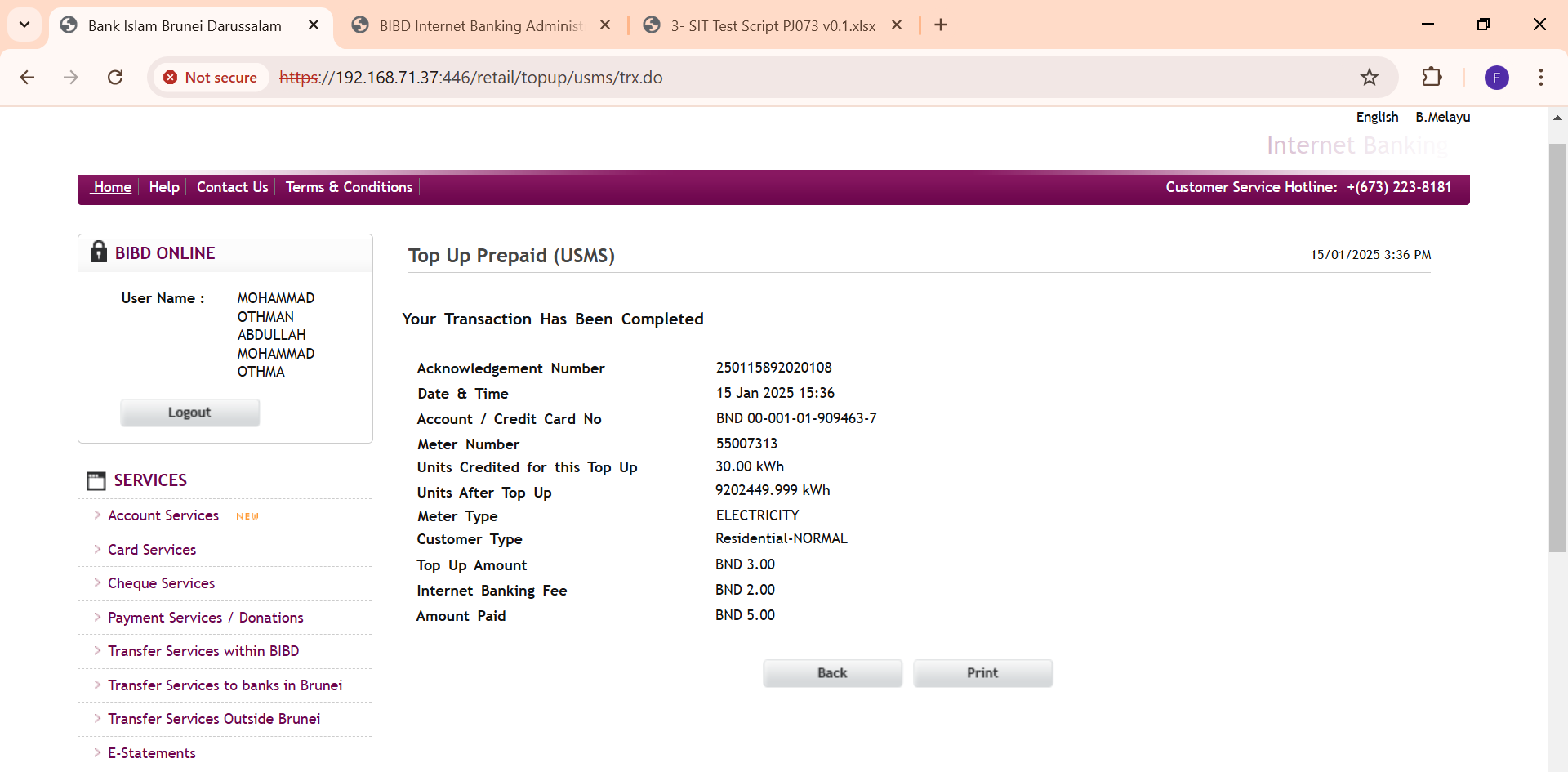 Replaced field name “Current Unit” with 
“Units Credited for this Top Up” field

USMS tag: currentUnits
Added “Units After Top Up”

USMS tag: currentUnitsFull
Added “Customer Type” field

USMS tag: customerType
Mobile Internet Banking 
Top Up USMS Updated Acknowledgement screen
iOS
Android
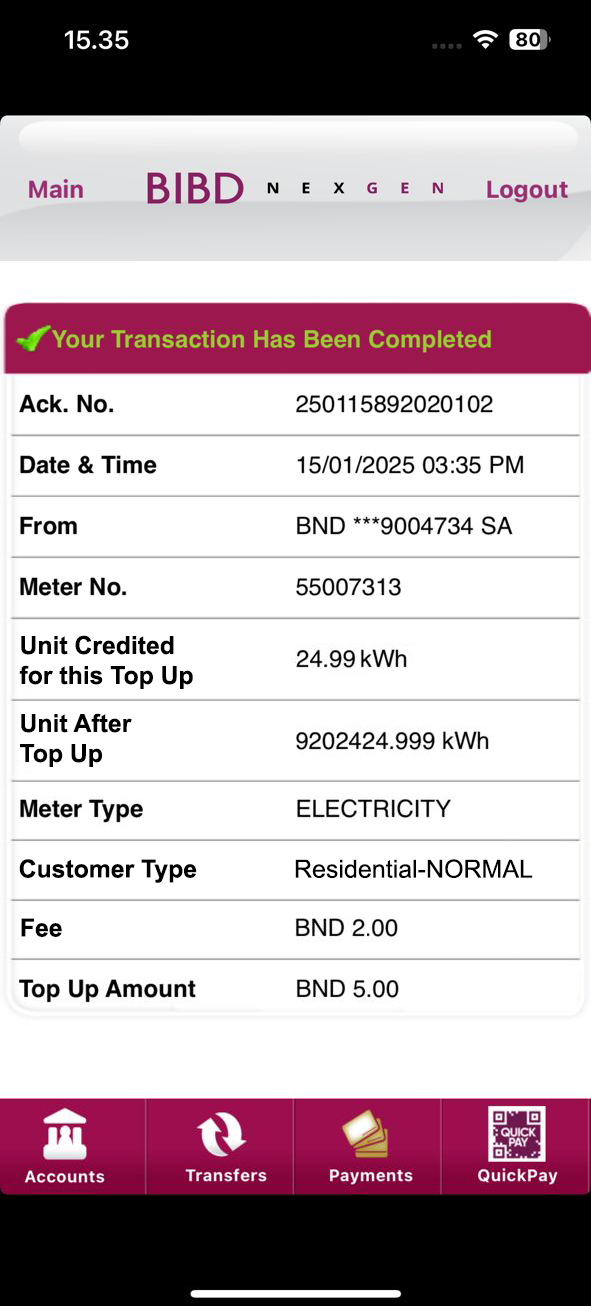 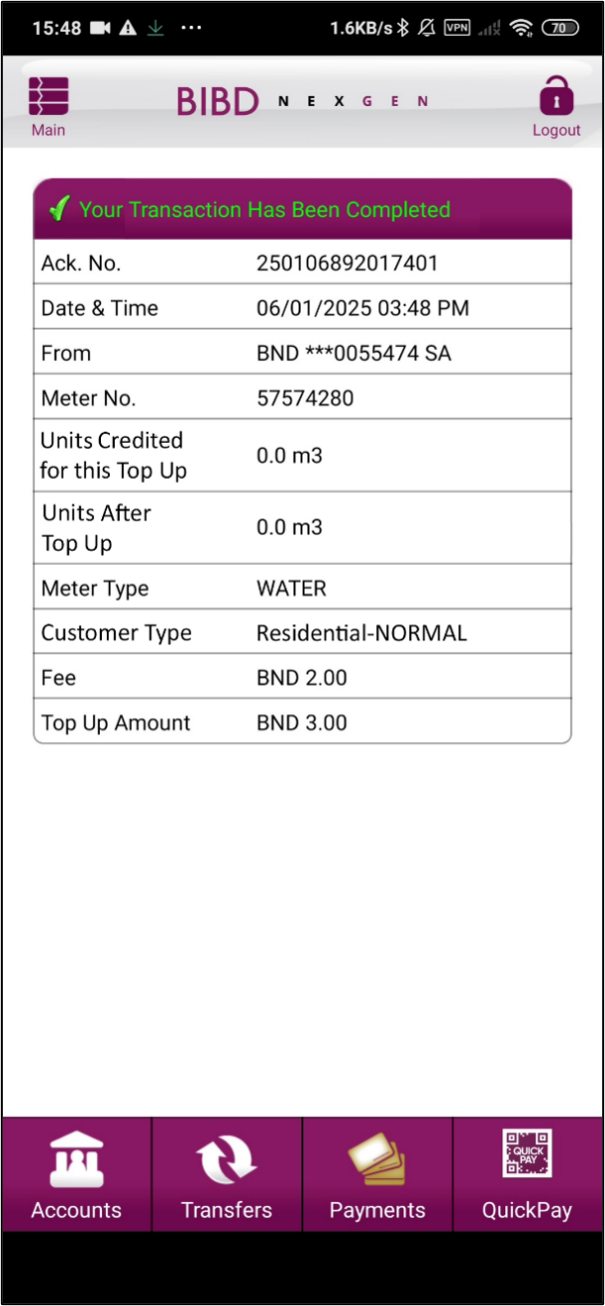 Replaced field name “Current Unit” with
 “Units Credited for this Top Up” field

BE tag:
Added “Units After Top Up”

BE tag:
Added “Customer Type” field

BE tag: